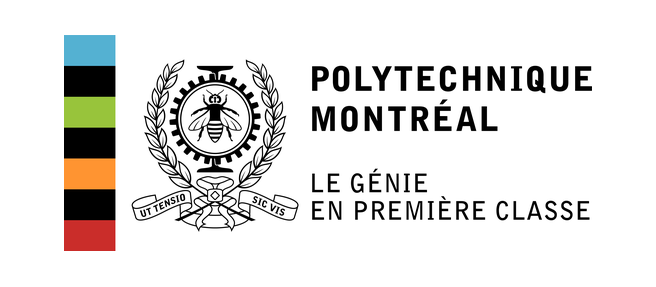 Free Data-set of traffic sensors
Author
Hamed Alizadeh
To be Presented ToThéorie de la circulation
Quebec Open Data Portal (link)

Speed and travel time using Bluetooth detector (does not have raw data)

Austin Open Data Portal (https://data.austintexas.gov/)
Various kind of dataset is available
rubber tubes laid across roads for traffic counters










Using optical traffic detector(camera) for traffic count by image processing (gives more data like speed)
Wifi Travel Sensor - Raw [EXPERIMENTAL]
Bluetooth Travel Sensors
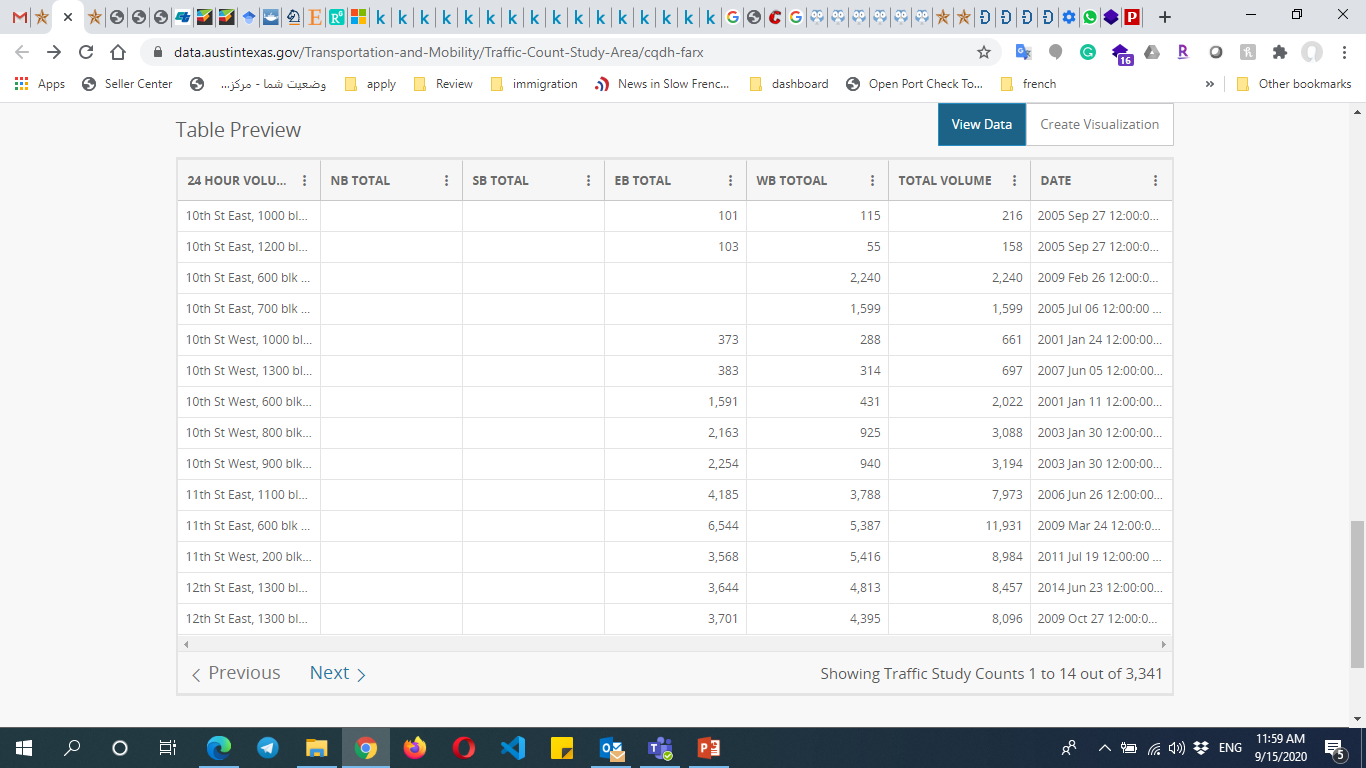 Machin Learning Repository

Dodgers Loop Sensor Data Set (https://archive.ics.uci.edu/ml/datasets/Dodgers+Loop+Sensor)

Date: MM/DD/YY
Time: (H)H:MM (military time)
Count: Number of cars measured for the previous five minutes
Rows: Each five minute time slice is represented by one row

Taxi Service Trajectory (Using GPS)
TRIP_ID
CALL_TYPE
ORIGIN_CAL
TIMESTAMP
DAYTYPE
POLYLINE

City of Victoria Open Data Portal(https://opendata.victoria.ca/datasets/traffic-volume)

Using Pneumatic Tubes for traffic count and speed
Kaggle Website

US Traffic, 2015
UK Traffic Counts
Indoor Positioning (beacons)
LADOT Traffic Counts Summary (automated and manual traffic count summary data for intersections throughout Los Angeles)
Traffic counting using cameras (Counting of pedestrians, cars, bicycles, trucks (total, left and right of the street))
GPS data from Rio de Janeiro buses


Data world (https://data.world)

Annual Average Daily Traffic Volume Counts
Bluetooth Travel Sensors - Individual Address Files (IAFs)

South Australian Government Data Directory (https://data.sa.gov.au/)

Bluetooth Detection Sites (Does not have Timestamp) 
Traffic Lane Vehicle Counts at Signalized Intersections and Pedestrian Crossings